Story Telling
p.70
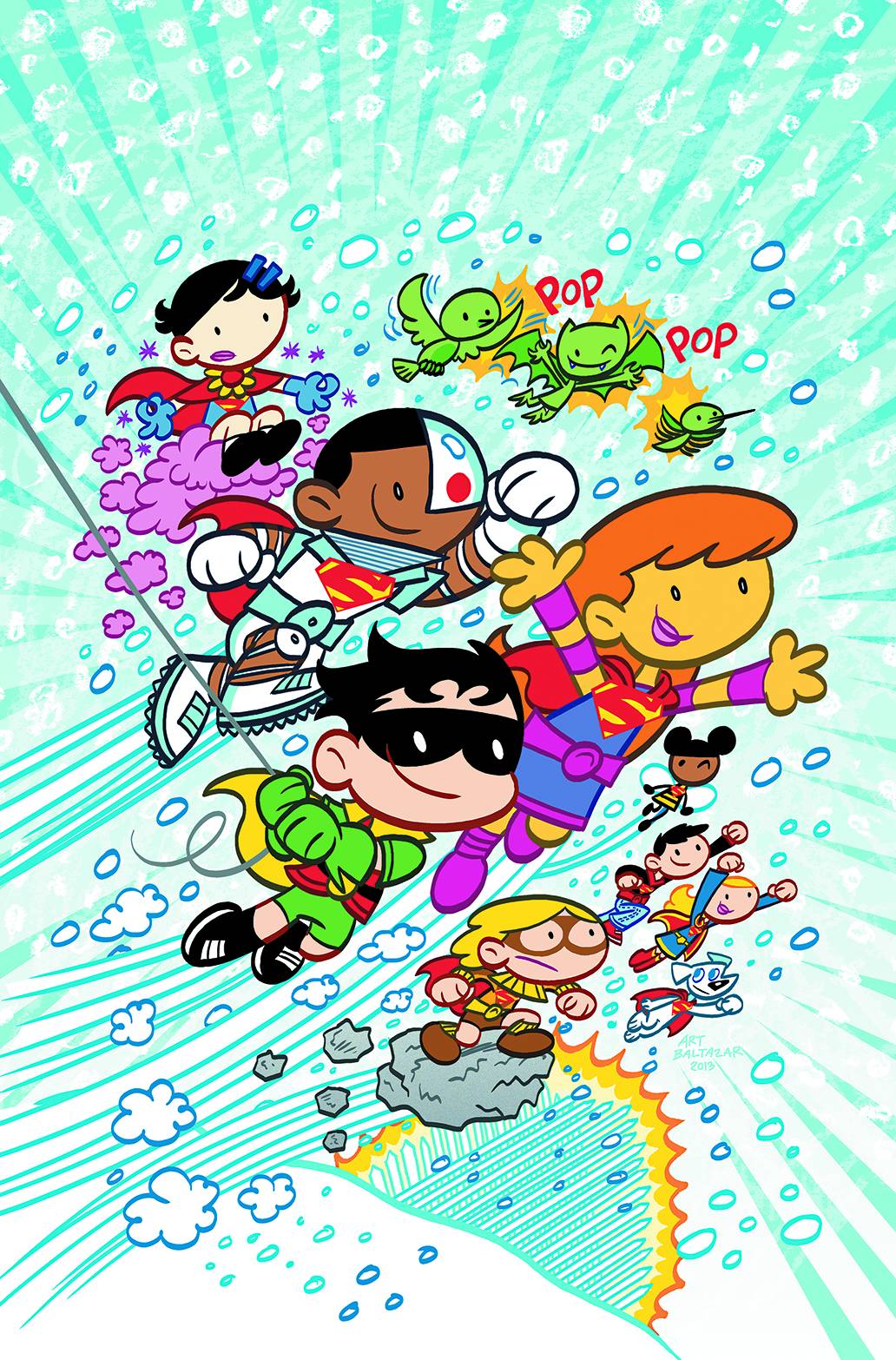 Characters
Who is in the story?
Setting
Where is the story taking place?
When did the story take place?
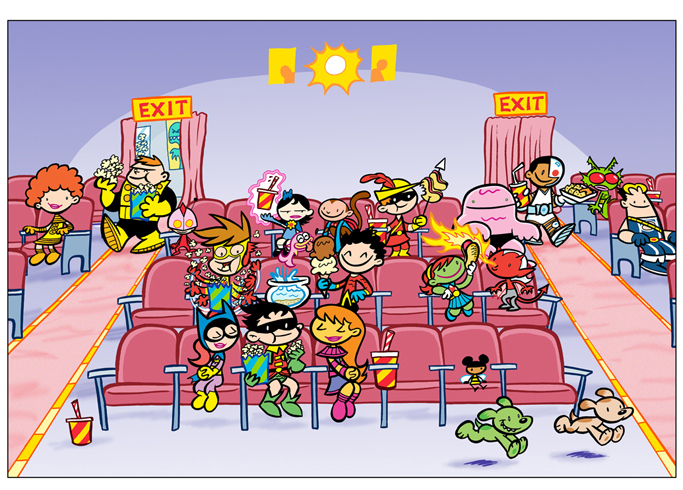 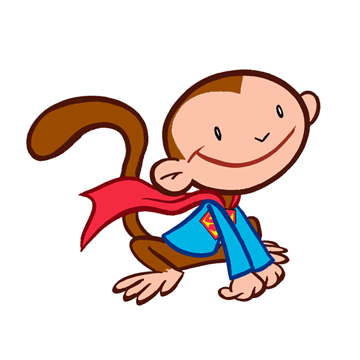 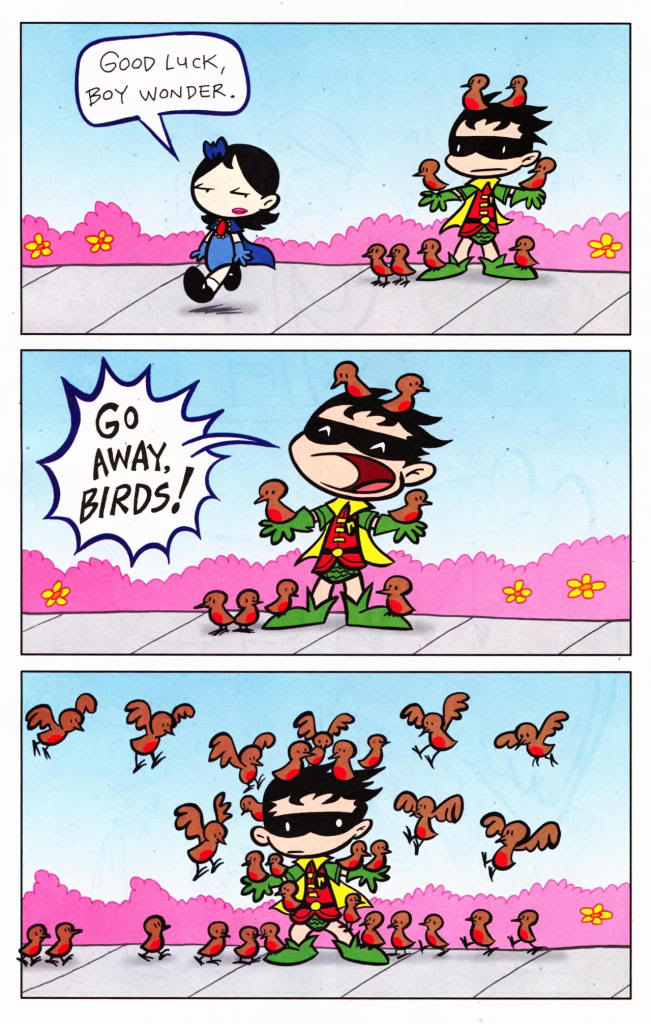 Plot
What happens in the story?
Plot
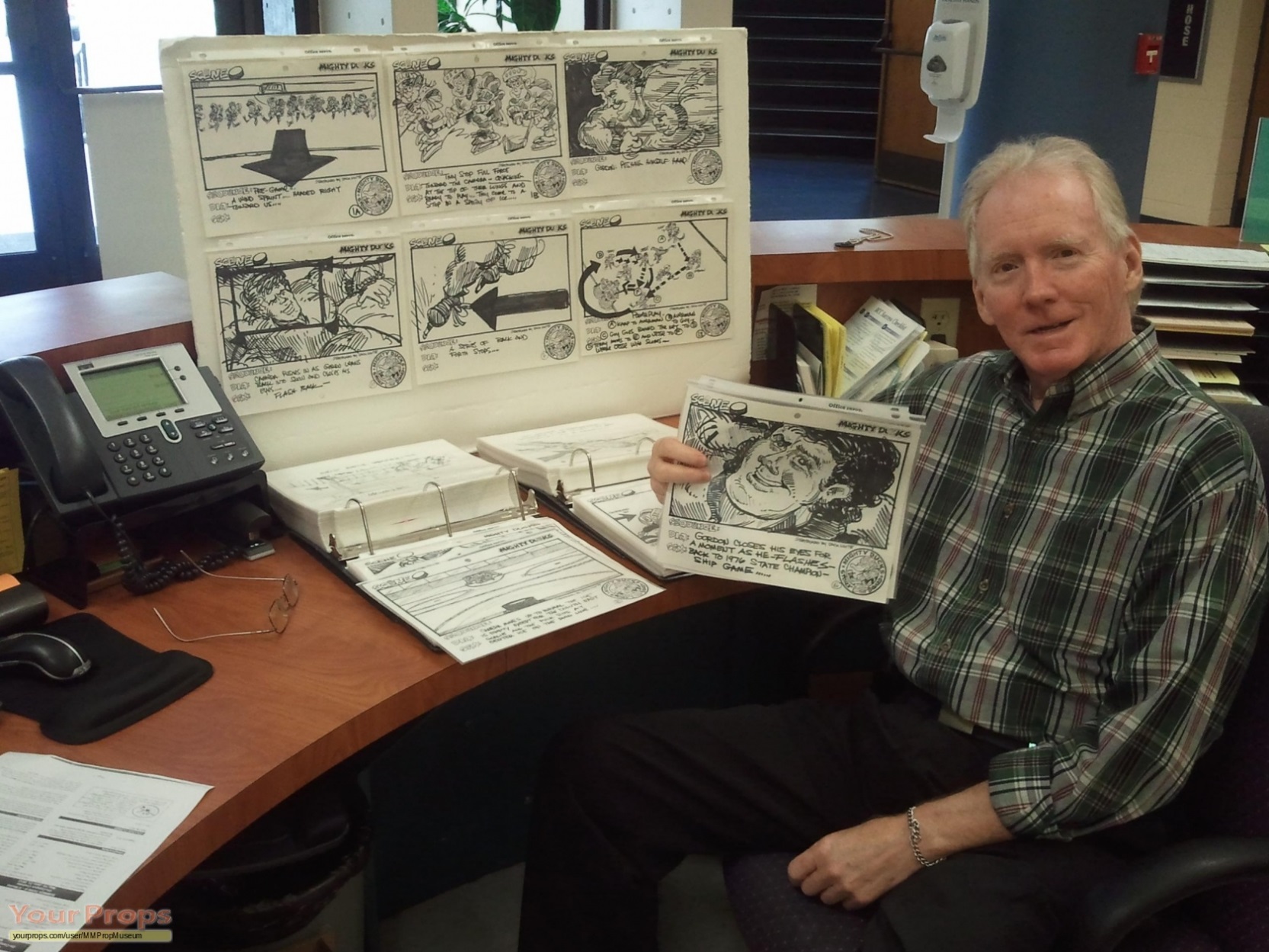 Story Cells
Last Comic
Find the Characters, Setting, and Plot
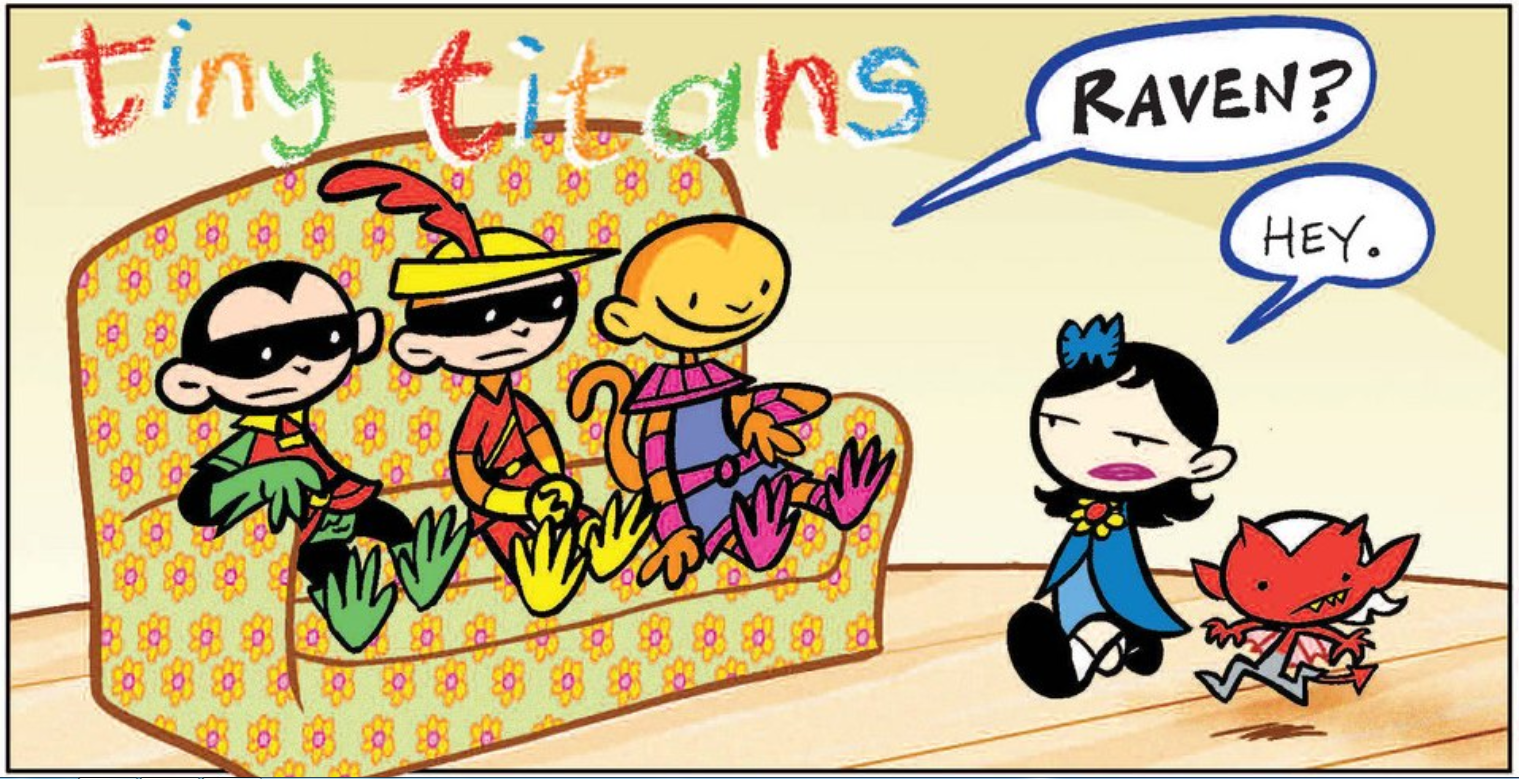 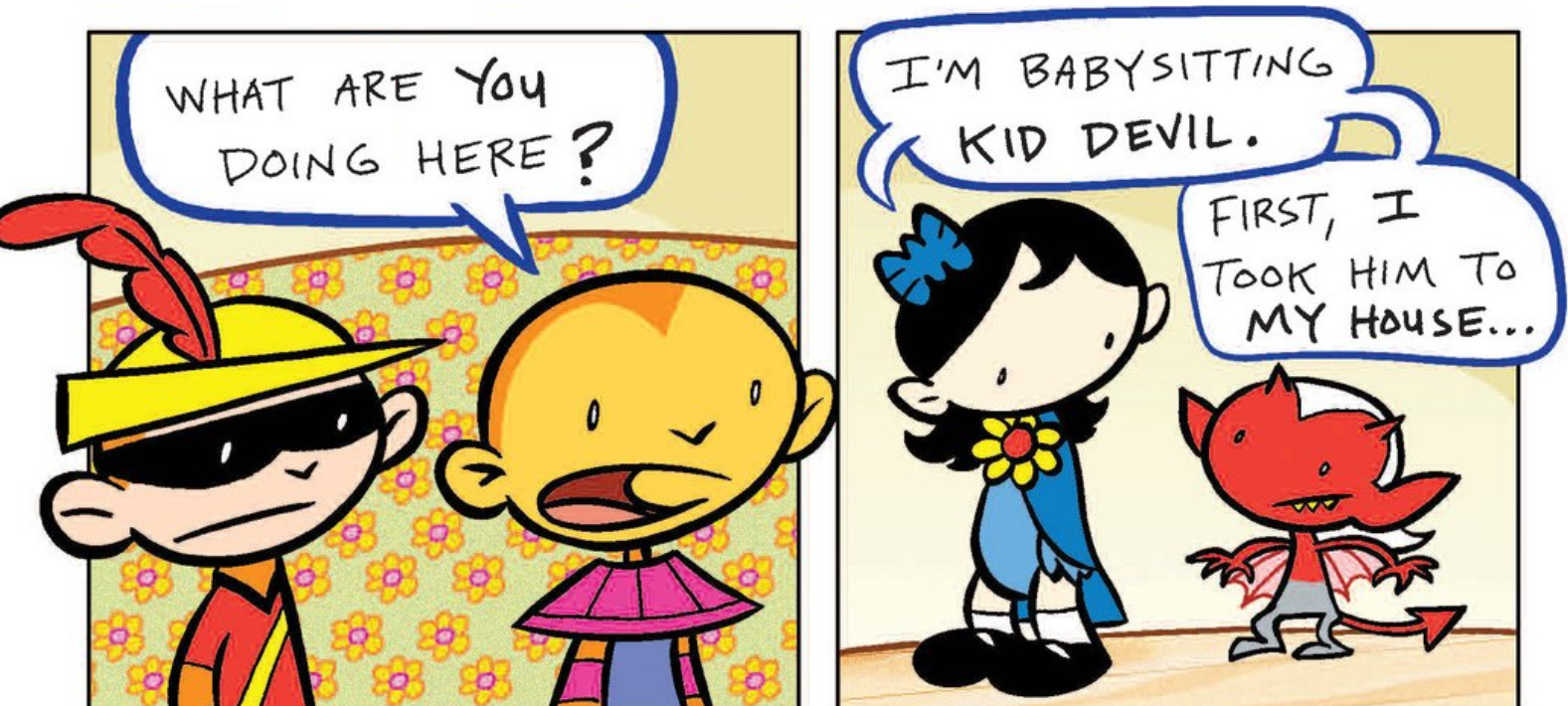 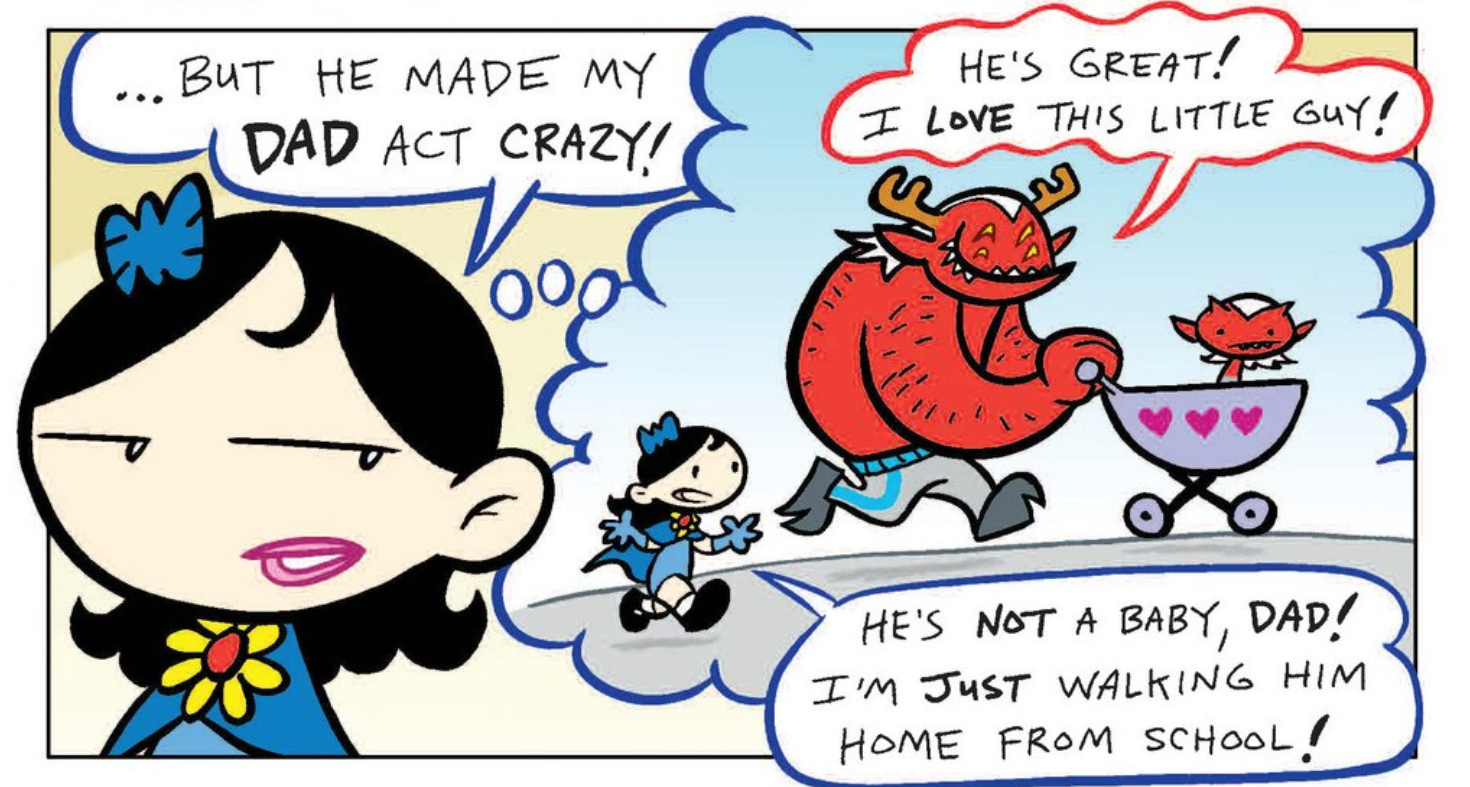 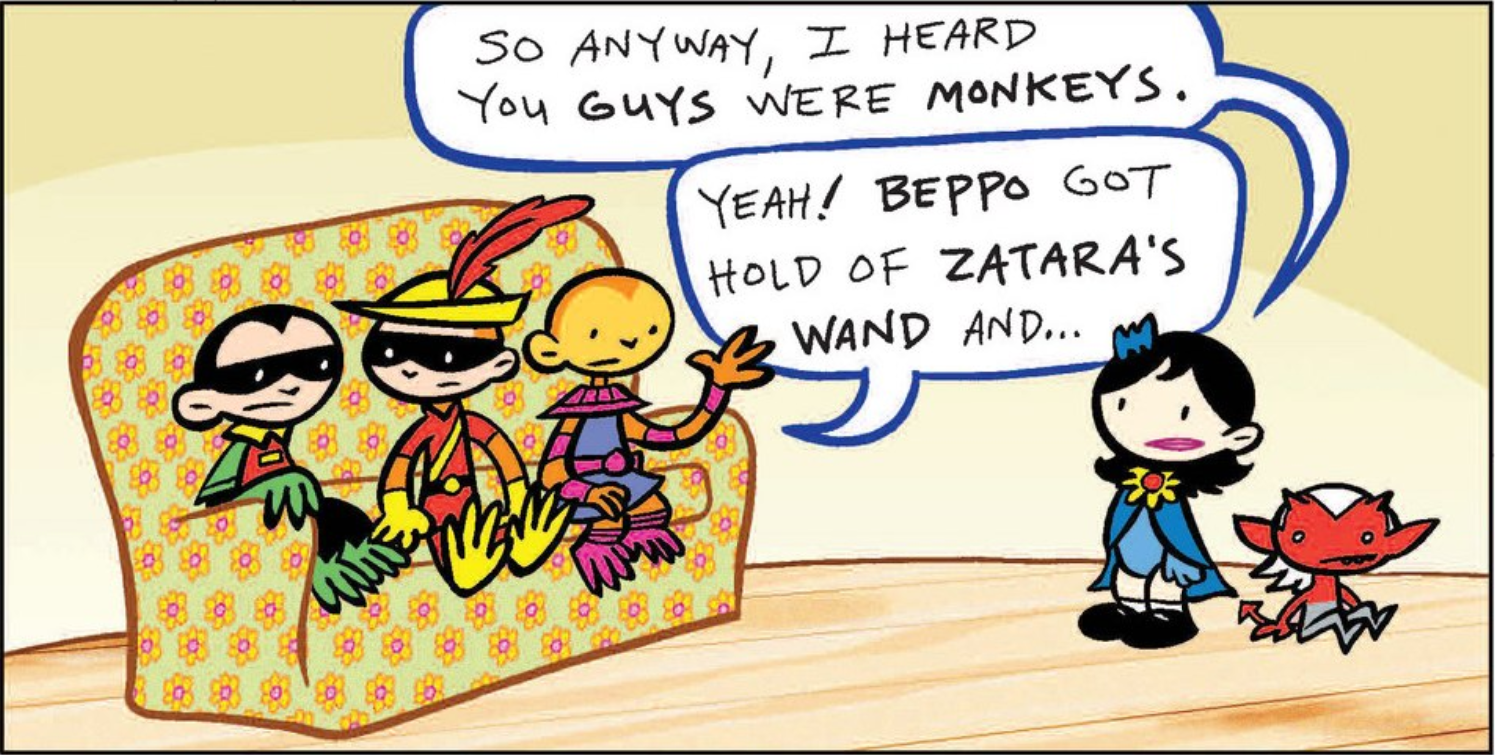 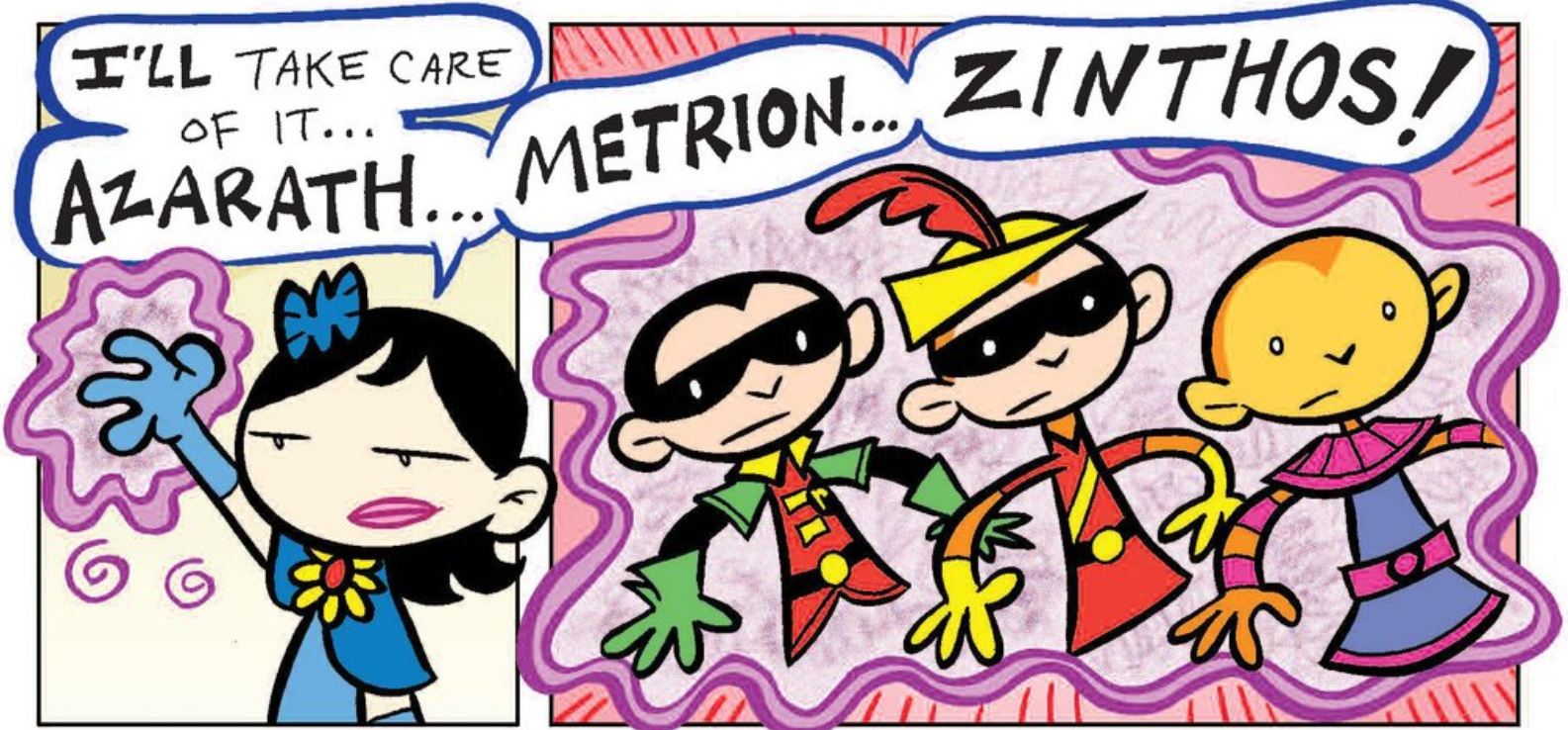 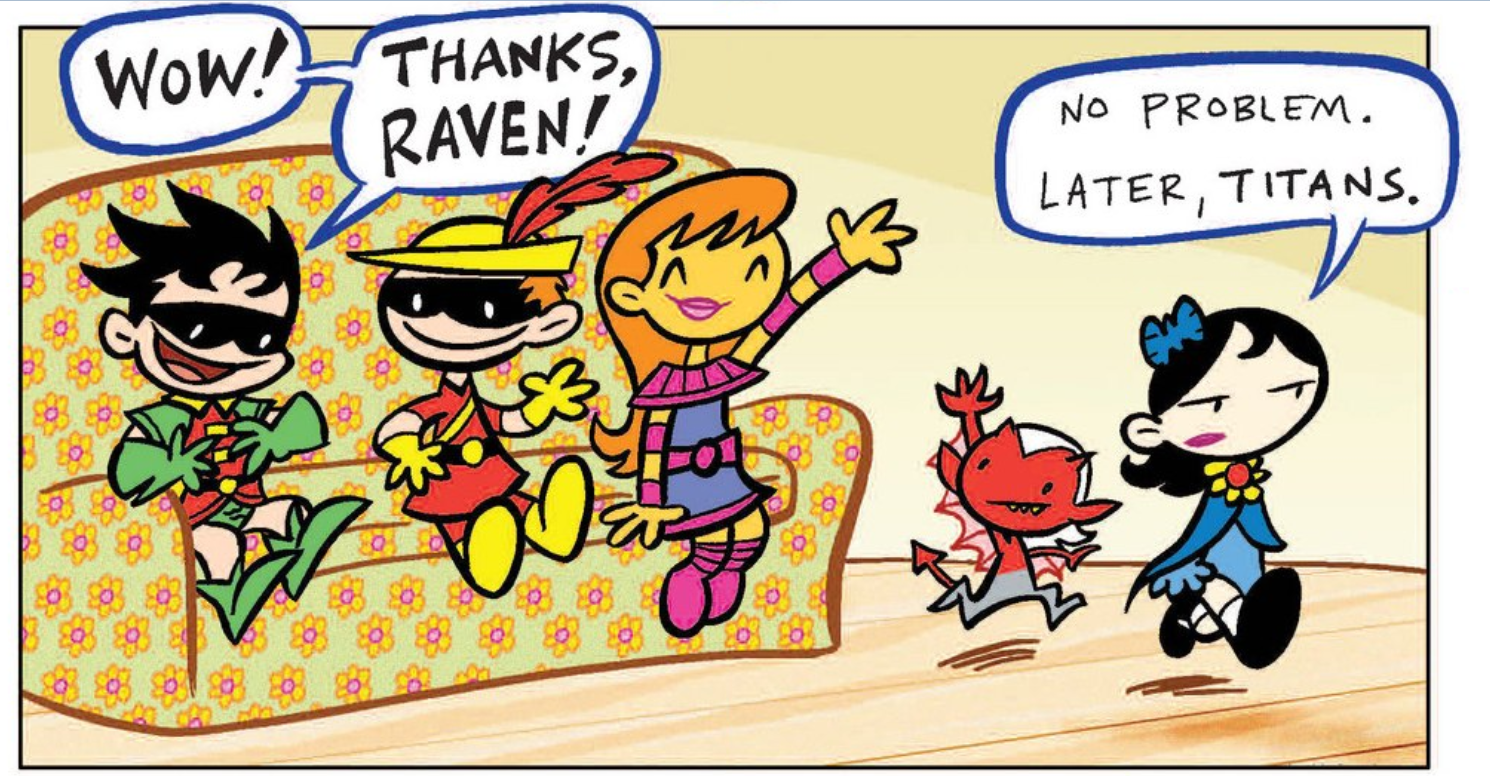 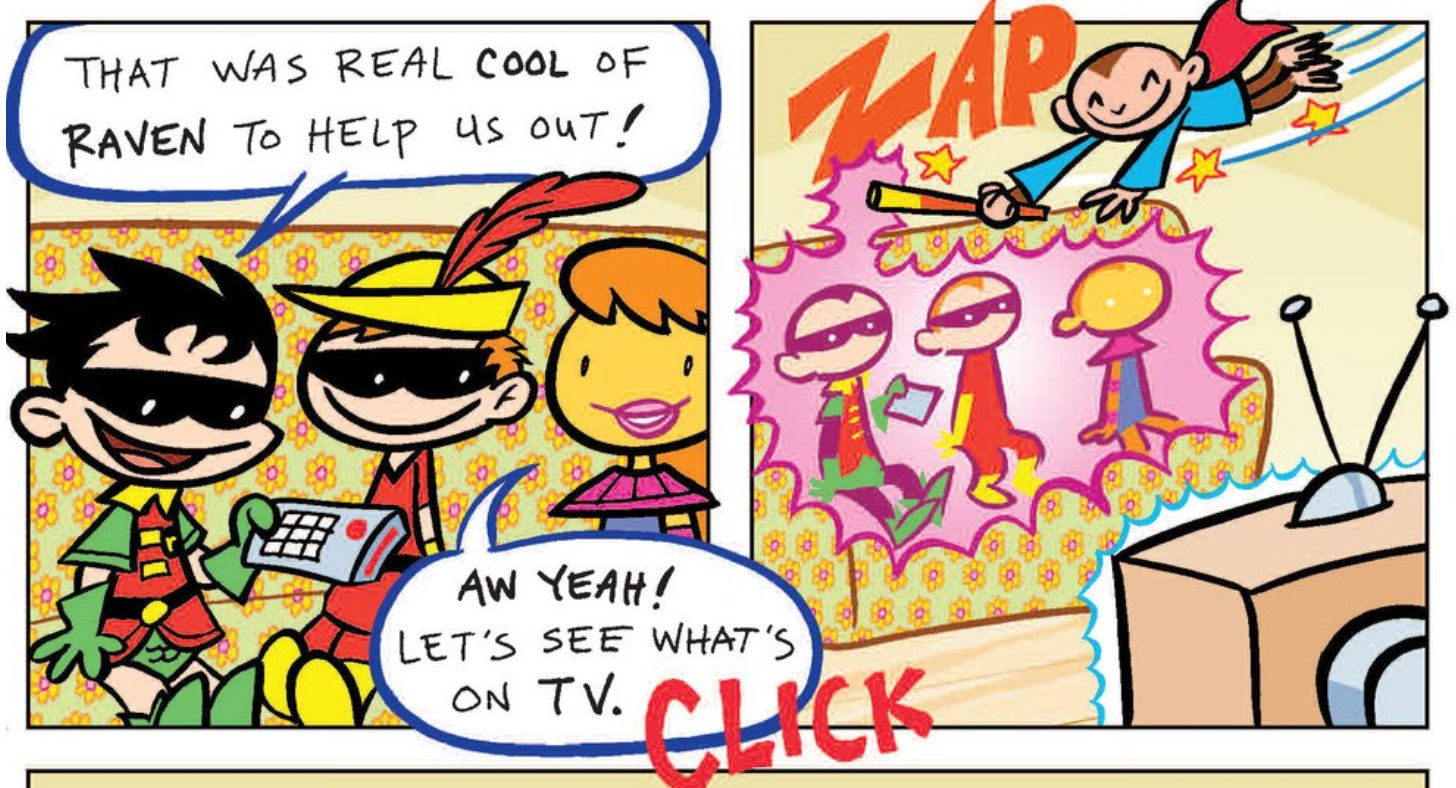 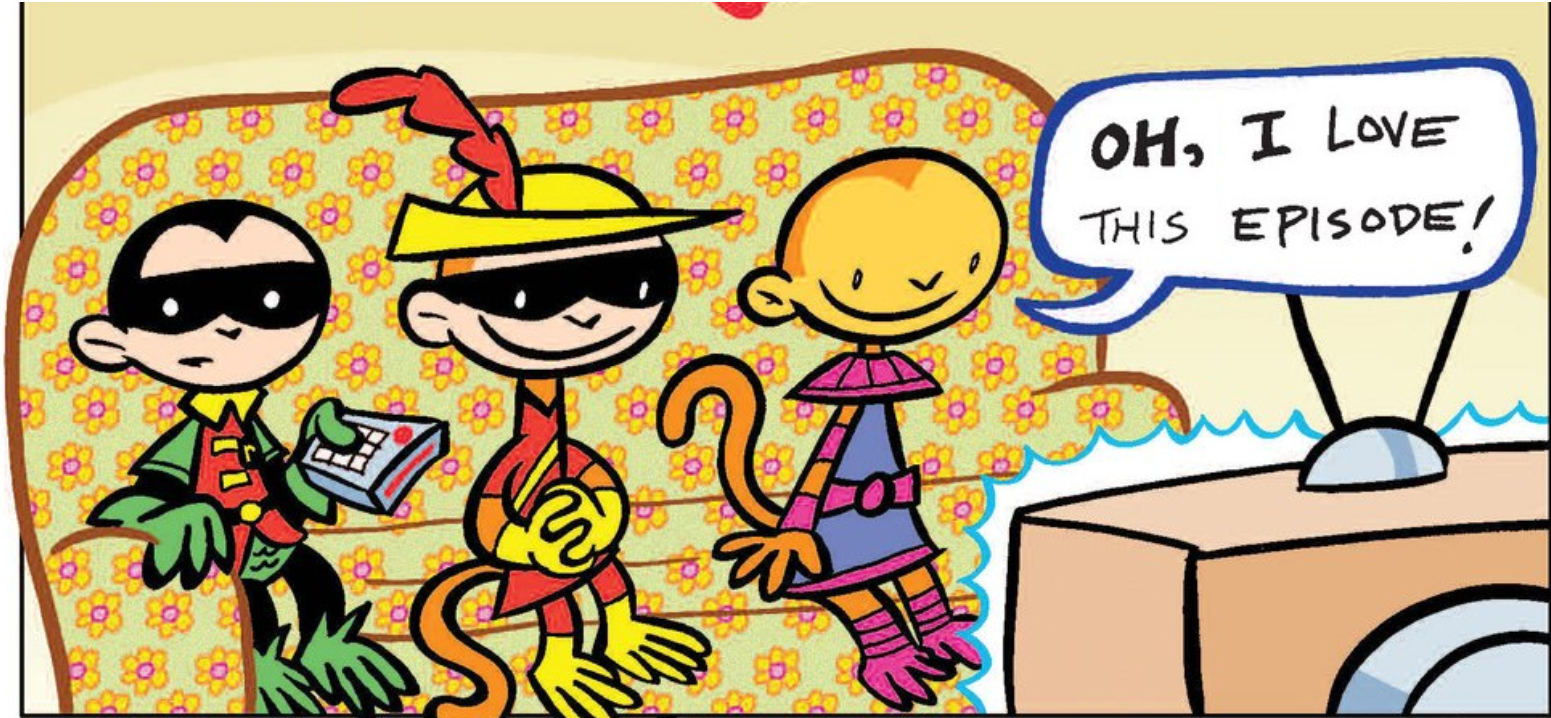 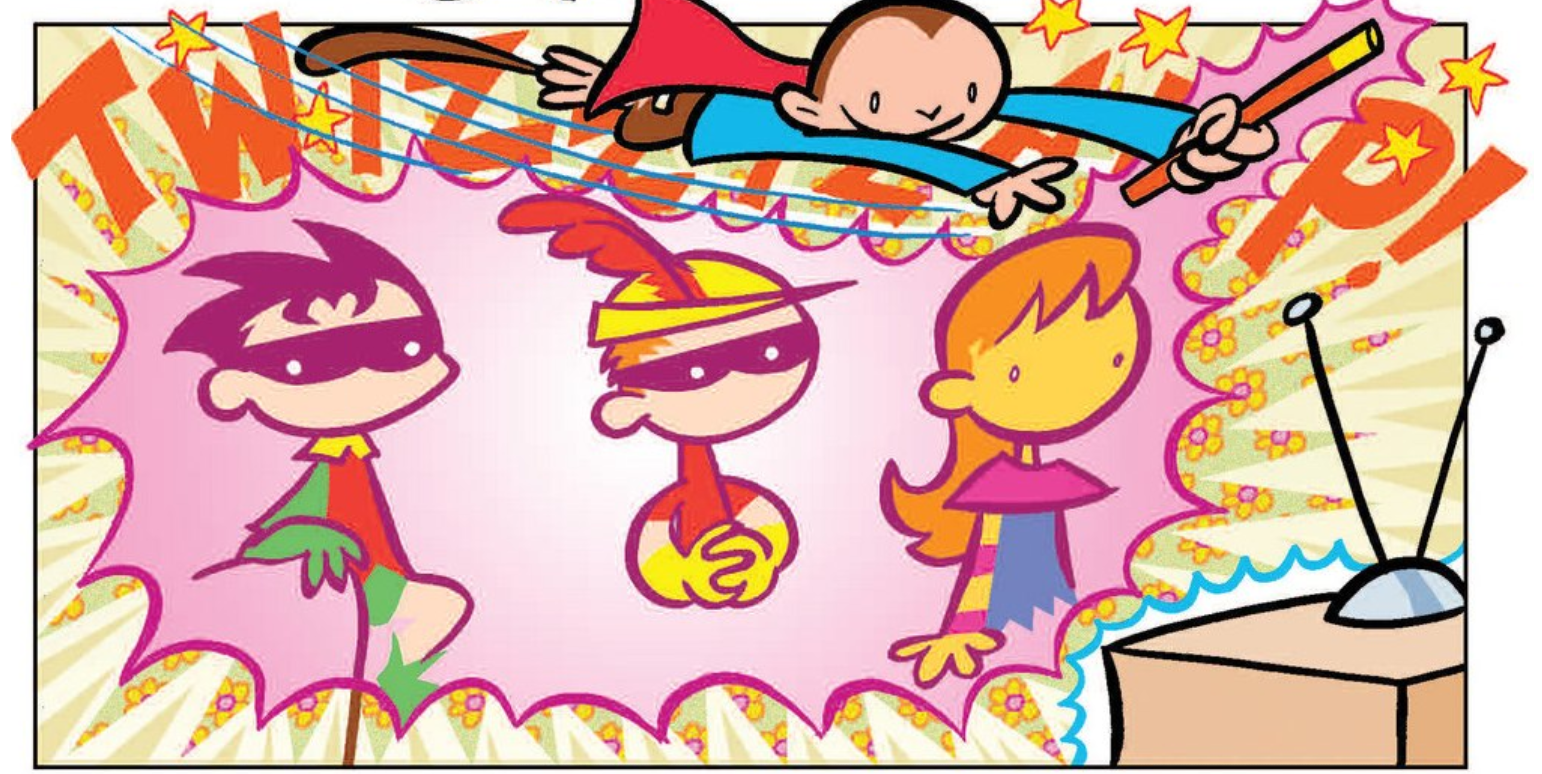 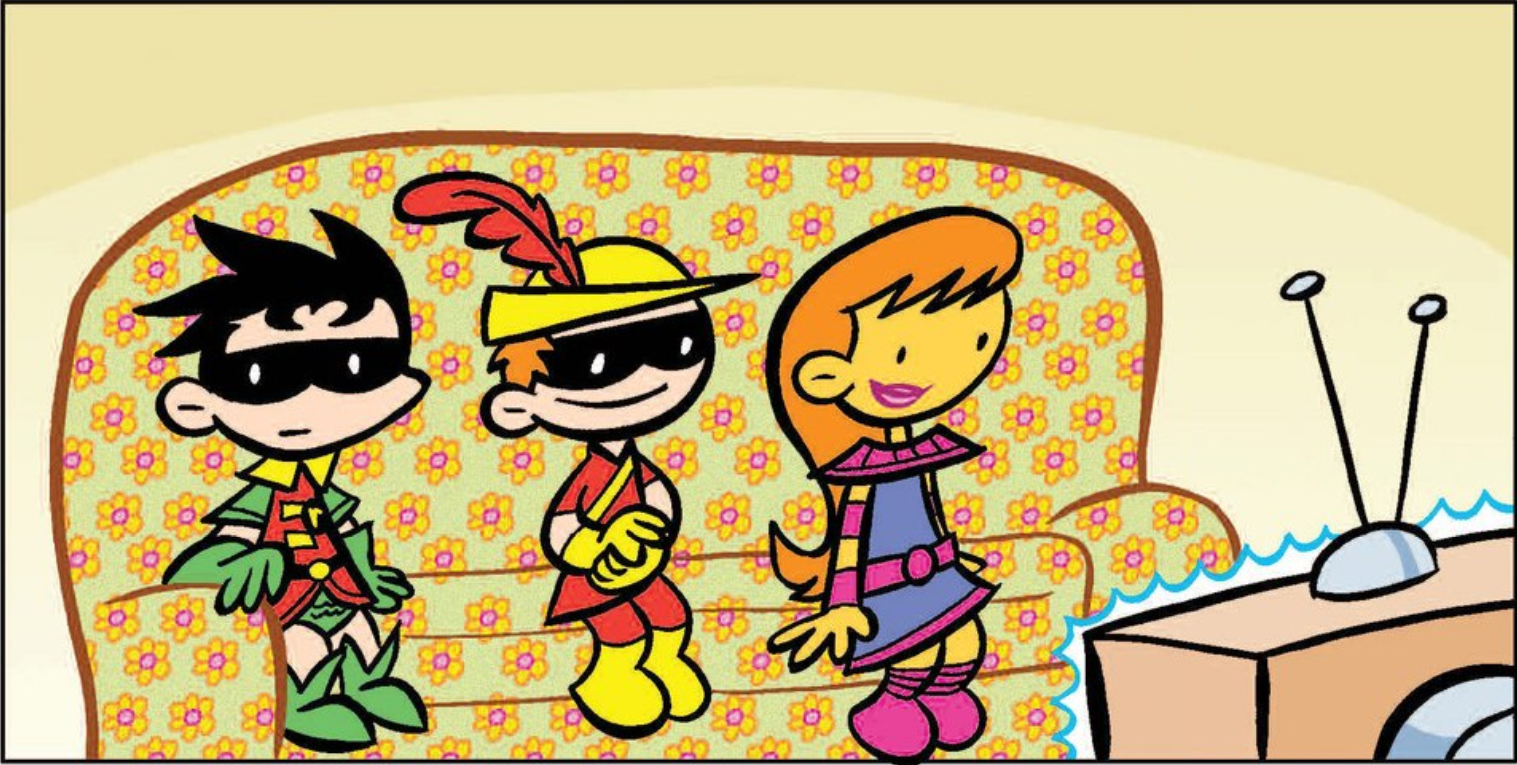 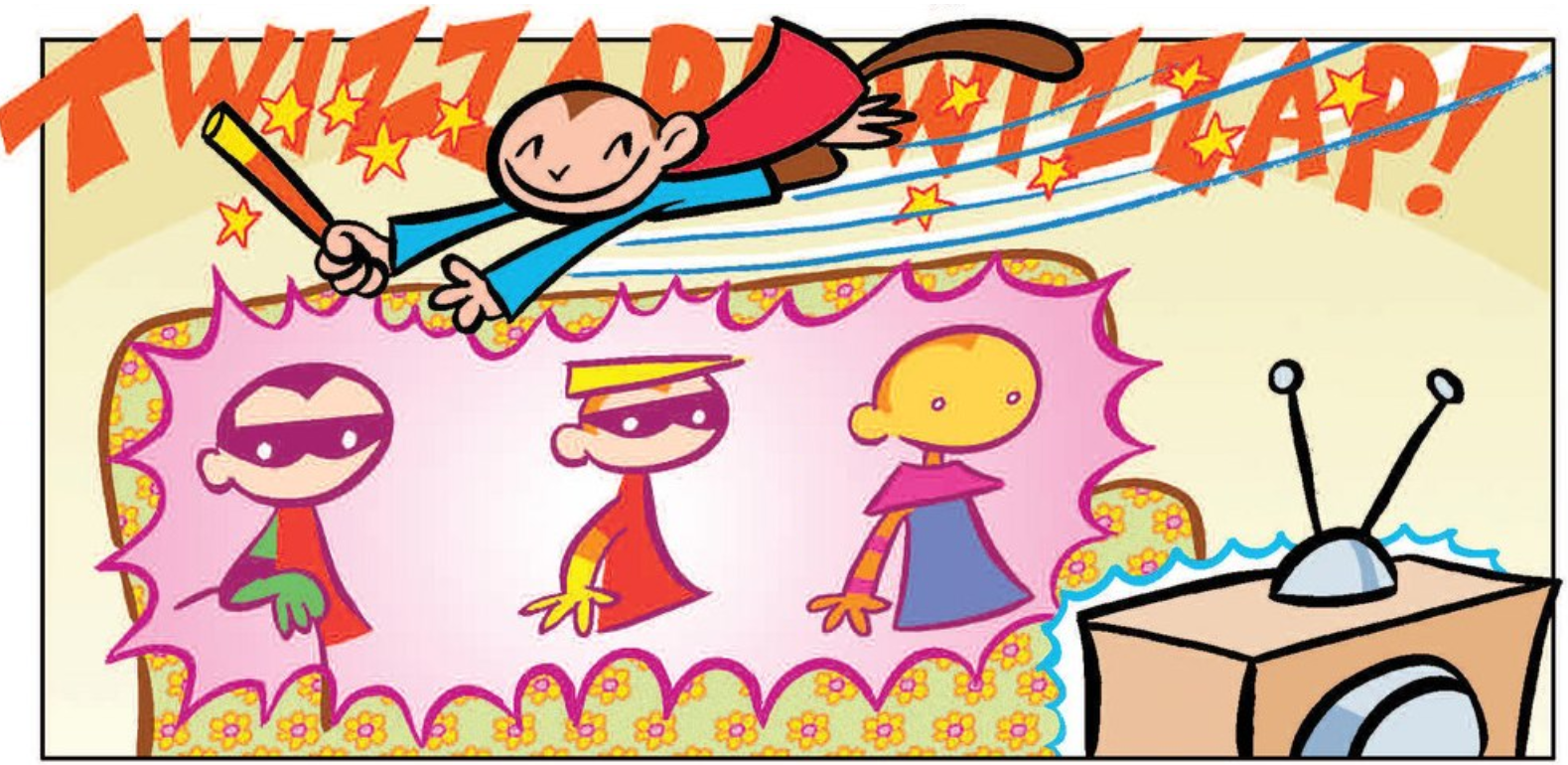 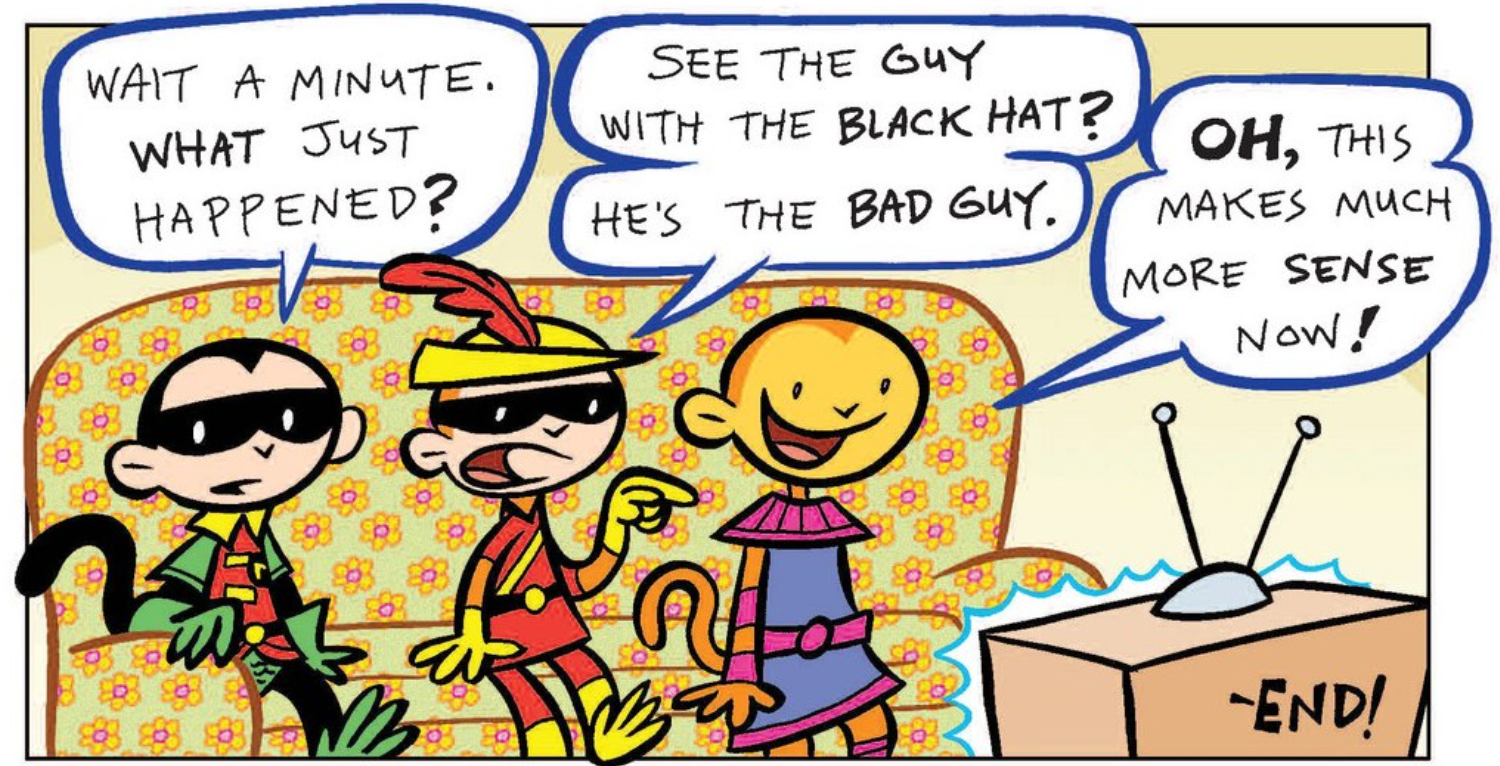 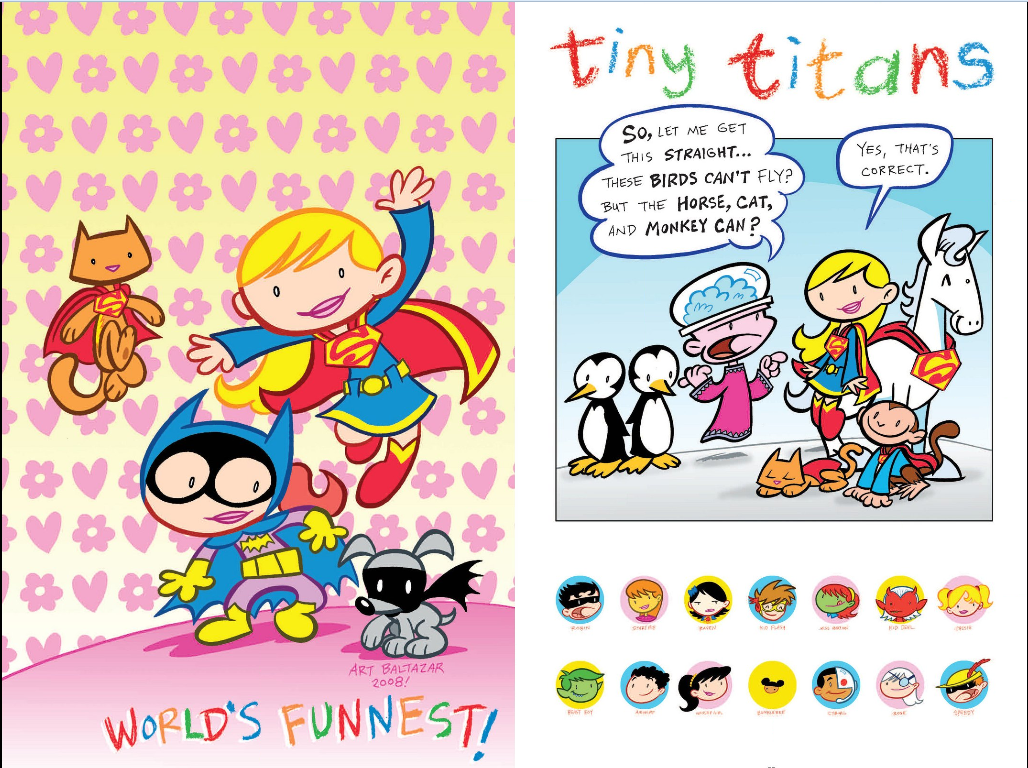 Make your own comic strip:
Characters
Cut out the characters you will use
Setting
Draw the place in the background.  
Then paste the characters onto the paper.
Plot
What will happen?
Use the speech bubbles to tell the story.